ŽIVOT JAK NA HOUPAČCE
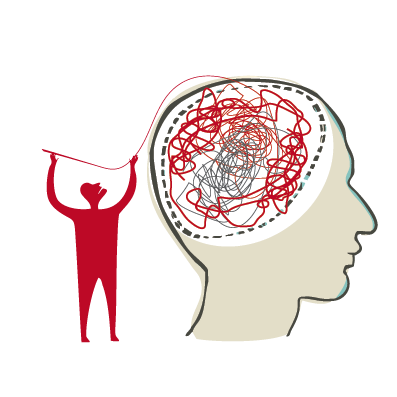 Kazuistika práce s lidmi v náročné životní situaci

Petra Zemanová
Lomikámen, z.ú.
www.lomikamen.cz
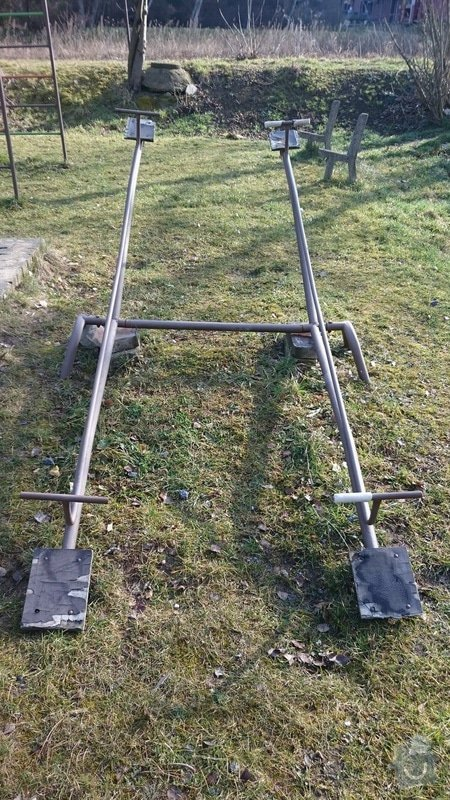 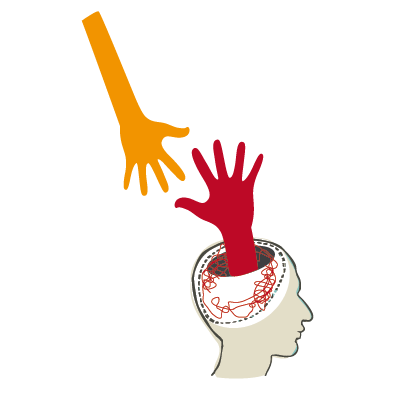 Lomikámen, z.ú.
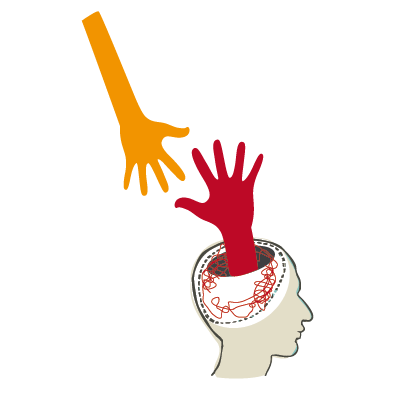 Beroun 
sociální rehabilitace
chráněné bydlení
Jiná káva

Příbram
sociální rehabilitace
chráněné bydlení
Pan J.
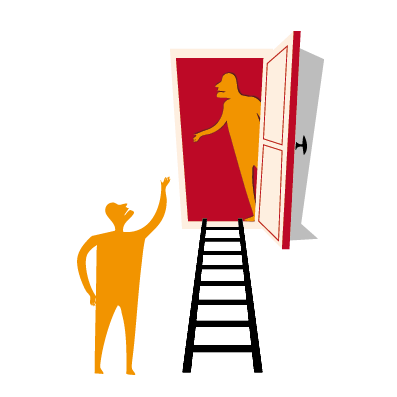 Navázání kontaktu se sociální rehabilitací Lomikamene Příbram           v červnu 2020
Aktuální sociální situace
Osobní anamnéza – malý exkurz do 47 let života pana J.
Popis případové práce
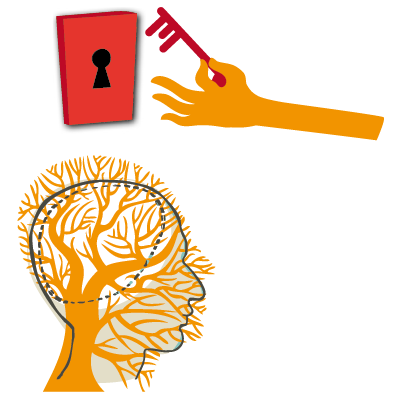 Podzim 2020
Snaha navázat kontakt
Rozchod s partnerkou
Bydlení
Vyhazov z práce
Podpora při kontaktu s ÚP
Zhoršující se psychický stav
Zapojení psychiatrické sestry – terénní psychiatrická péče, krizová intervence
Podpora při kontaktu s psychiatrem a organizování vyžádané hospitalizace
Přerušení kontaktu
Rok 2021
Leden – květen 

Hospitalizace v době covidu
Podpora psychiatrické sestry a sociální pracovnice Lomikamene, pravidelné návštěvy 
Spolupráce s PN Dobřany
Žádost o zvýšení invalidního důchodu
Nápad s chráněným bydlením – příprava a realizace
Hledání nové psychiatričky
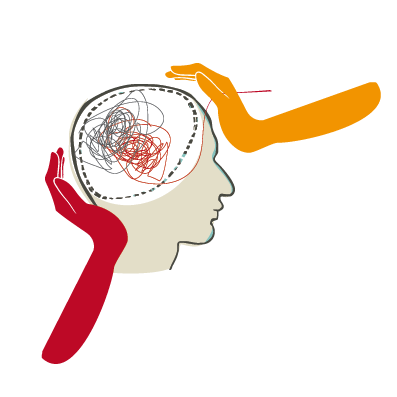 Květen 2021 - současnost
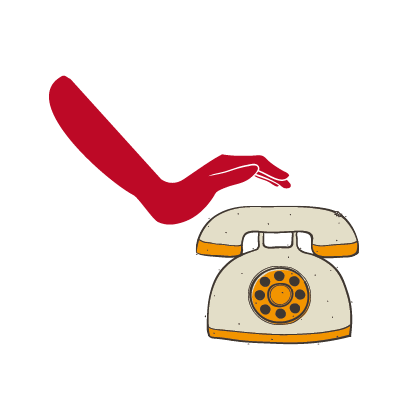 Podpora psychiatrické sestry a týmu CHB a SR při propuštění z hospitalizace, kontakt s novou psychiatričkou
Chráněné bydlení – stěhování, spolupráce týmů a společné individuální plánování
Podpora při hledání pracovního uplatnění
Nástup do práce a vše, co s tím souviselo
Spolubydlící v chráněném bytě
Řešení dluhů
Pracovní uplatnění – takhle ne
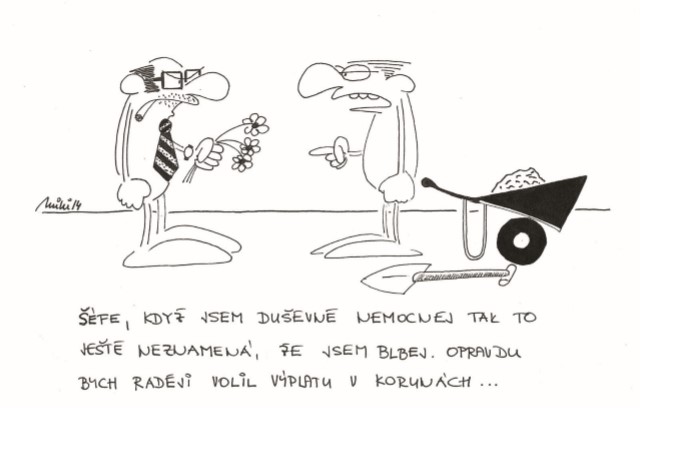 Jak to vidí pan J.
Subjektivní hodnocení
Výhled do budoucna
Co a jak dál?
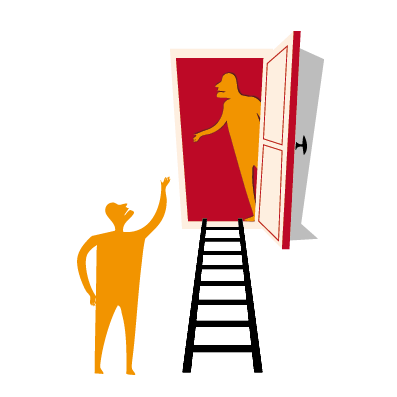 Jak to vidí tým Lomikamene
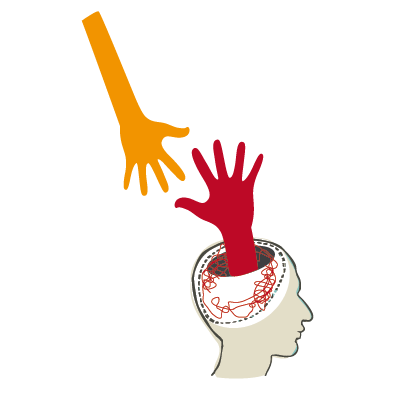 Sociální rehabilitace
Chráněné bydlení
Zdravotní péče
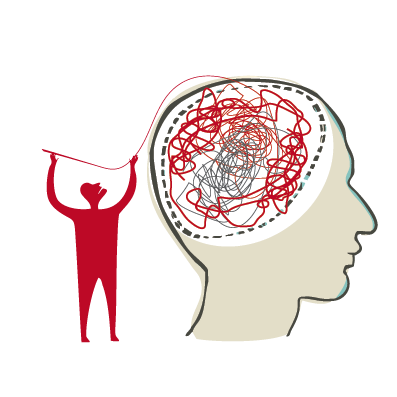 Díky celému týmu Lomikamene 
Příbram a Beroun za skvělou 
spolupráci, za vše, co jste do práce s panem J., ale i dalšími našimi klienty daly a dáváte. Jsem ráda, že můžu být Vaše kolegyně. 
Děkuji za pozornost
Petra Zemanová, Lomikámen, z.ú. Příbram